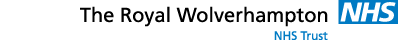 Hearing Loss in Alport Syndrome
Dr Sudhira Ratnayake
Consultant in Audiovestibular Medicine
Gem Centre
Royal Wolverhampton NHS Trust
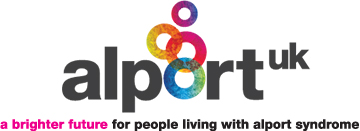 7/2/2015
Alport Information Day
1
Presentation outline
How does the ear work?

Why is the hearing organ involved in AS?

How does hearing loss appear in AS?

How is hearing loss managed?
7/2/2015
Alport Information Day
2
What are the parts of the ear?
7/2/2015
Alport Information Day
3
How does the ear detect sounds?
7/2/2015
Alport Information Day
4
Cochlea – the hearing sensory organ
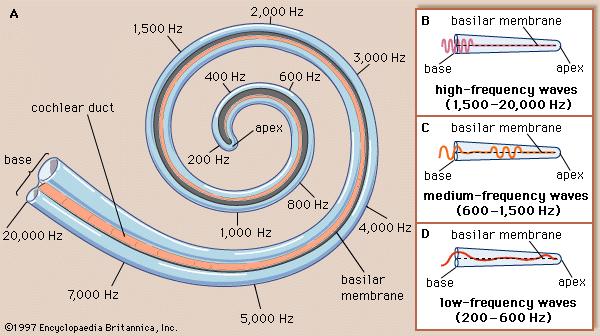 7/2/2015
Alport Information Day
5
Why is the cochlea involved in AS?
Type IV Collagen in kidneys, eyes and cochlea
7/2/2015
Alport Information Day
6
[Speaker Notes: Normal retrocohlear (ABR) pathways, i.e. the effect is in the cochlea]
The sound sensory organ
7/2/2015
Alport Information Day
7
Normal and damaged “hair cells”
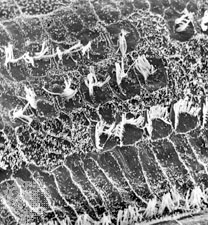 7/2/2015
Alport Information Day
8
FREQUENCY IN CYCLES PER SECOND (HZ)
125
250
500
1000
2000
4000
8000
LOW PITCH
HIGH PITCH
From: NDCS
7/2/2015
Alport Information Day
9
SOFT
0
10
20
30
40
HEARING LEVEL (dB HL)
50
60
70
80
90
100
LOUD
110
120
From: NDCS
7/2/2015
Alport Information Day
10
What is an audiogram?
Degree or Level of hearing loss

Normal: 		Less than 20 dB

Mild:		21 – 40 dB

Moderate: 	41 – 70 dB

Severe: 		71 – 95 dB

Profound : 	Worse than 95 dB
From Oticon
7/2/2015
Alport Information Day
11
Causes of hearing loss
½
Prevalence of AS – 1% of all children with childhood deafness (Flinter, 1990)
7/2/2015
Alport Information Day
12
Hearing loss in AS
Hearing loss (HL) is one of the first features
55% of males and 45% of females with AS

X-linked boys: common towards end of first decade of life or early teens 
X-liked girls: HL less frequent and later in life
Autosomal Recessive AS (both sexes): childhood HL
Autosomal Dominant AS: Later ages
7/2/2015
Alport Information Day
13
Hearing loss in AS
Typically sensorineural i.e. affecting the cochlea

Variable degrees or levels of hearing loss

Typically affecting the middle and high frequencies, bilateral and symmetrical

Progression of hearing loss suggests poor prognosis of renal disease
7/2/2015
Alport Information Day
14
Progression of hearing loss in AS:1st and 2nd decades of life
7/2/2015
Alport Information Day
15
Deafness: first feature to be detected!
Boy, born in Nov 2001
Referred from school hearing screening – no hearing or speech concerns before this
Two sisters – normal hearing
Urine: ++++ microscopic haematurea  Genetically confirmed Alport Syndrome
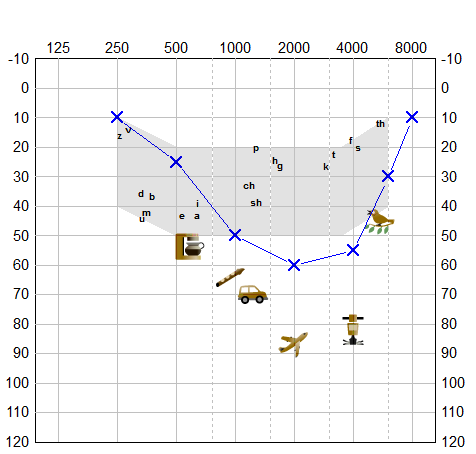 Bilateral mid to high frequency moderate Sensorineural Hearing Loss
7/2/2015
Alport Information Day
16
Progressive hearing loss
Nov 2009
Sept 2014
Boy, born in Dec 2005
Passed Newborn Hearing Screening, normal birth
Referred by Nursery Nurse at age 3 years – speech delay
Persistent microscopic haematuria  Genetic variant of Alport Syndrome
Mother – same genetic variant, no haematuria but has bilateral high freq. hearing loss
7/2/2015
Alport Information Day
17
Late identification of hearing loss
22yr old male referred via GP due to hearing difficulties
Potential Kidney donor to his mother  microscopic Haematuria  investigations  abnormal kidney biopsy
Mother in 50’s  End stage renal failure  Bilateral hearing aid user
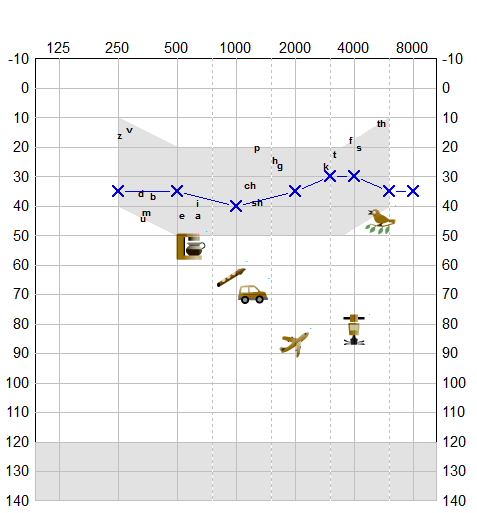 Bilateral mild sensorineural hearing loss
7/2/2015
Alport Information Day
18
Managing hearing loss
Ensure effective communication
School, work place, home
Non-verbal cues, Signing

Hearing Aids
Assistive devices

Hearing Protection
Drugs causing damage to hearing
Noise
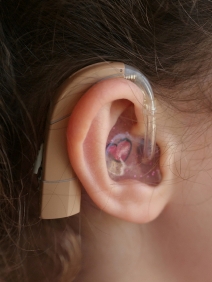 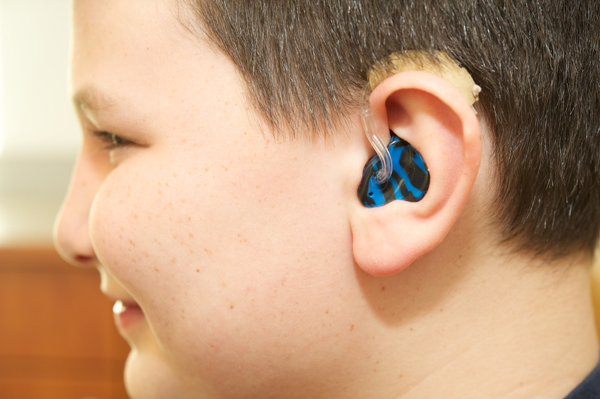 7/2/2015
Alport Information Day
19
Helpful organisations
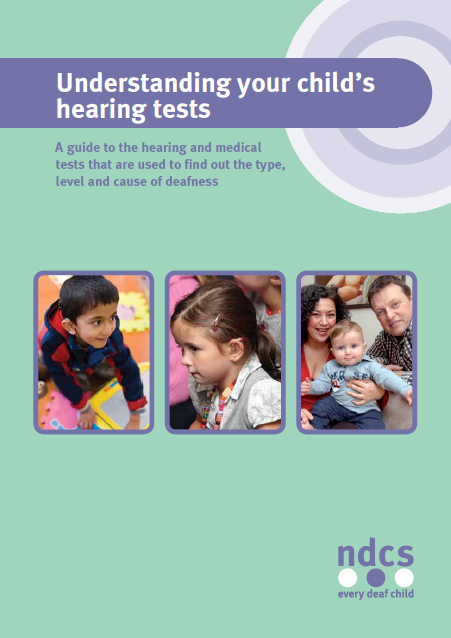 Support Groups
National Deaf Children’s Society  
	www.ndcs.org.uk
Action on Hearing Loss
	www.actiononhearingloss.org.uk
Alport UK

Professional organisations
British Association of Audiovestibular Physicians www.baap.org.uk
Guidelines on investigating the cause of hearing loss
7/2/2015
Alport Information Day
20
Summary
Investigate the underlying cause of hearing loss 
Other organs in the body may be involved
Overall diagnosis

Regular monitoring of hearing levels in AS
Look for progression
Worsening hearing loss may indicate deterioration in kidney function
7/2/2015
Alport Information Day
21